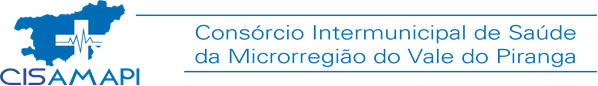 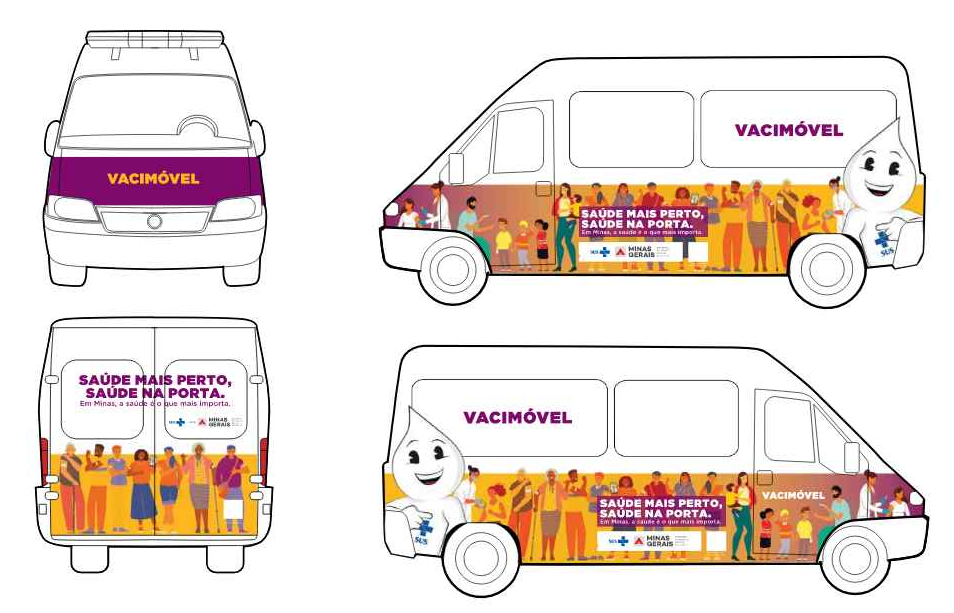 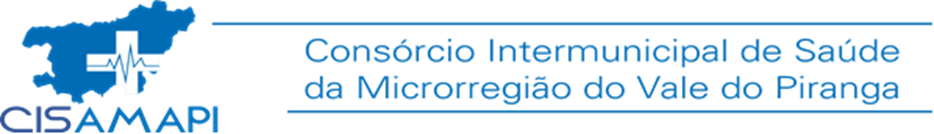 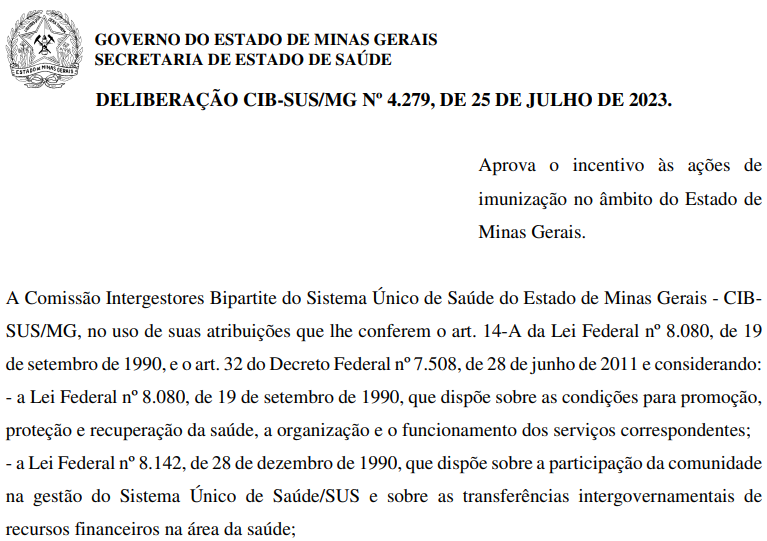 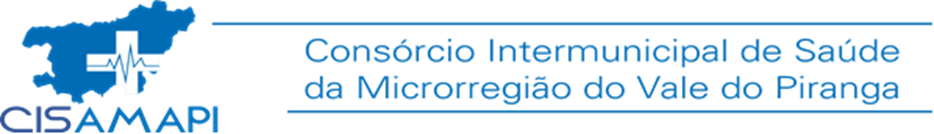 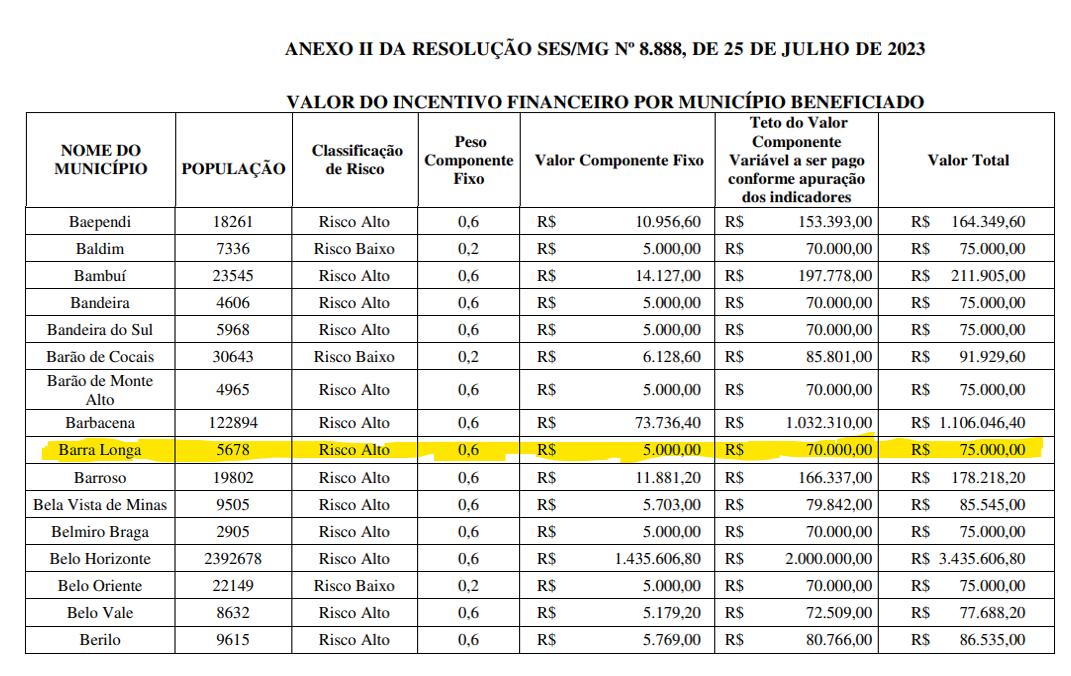 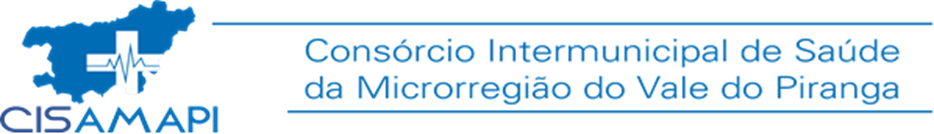 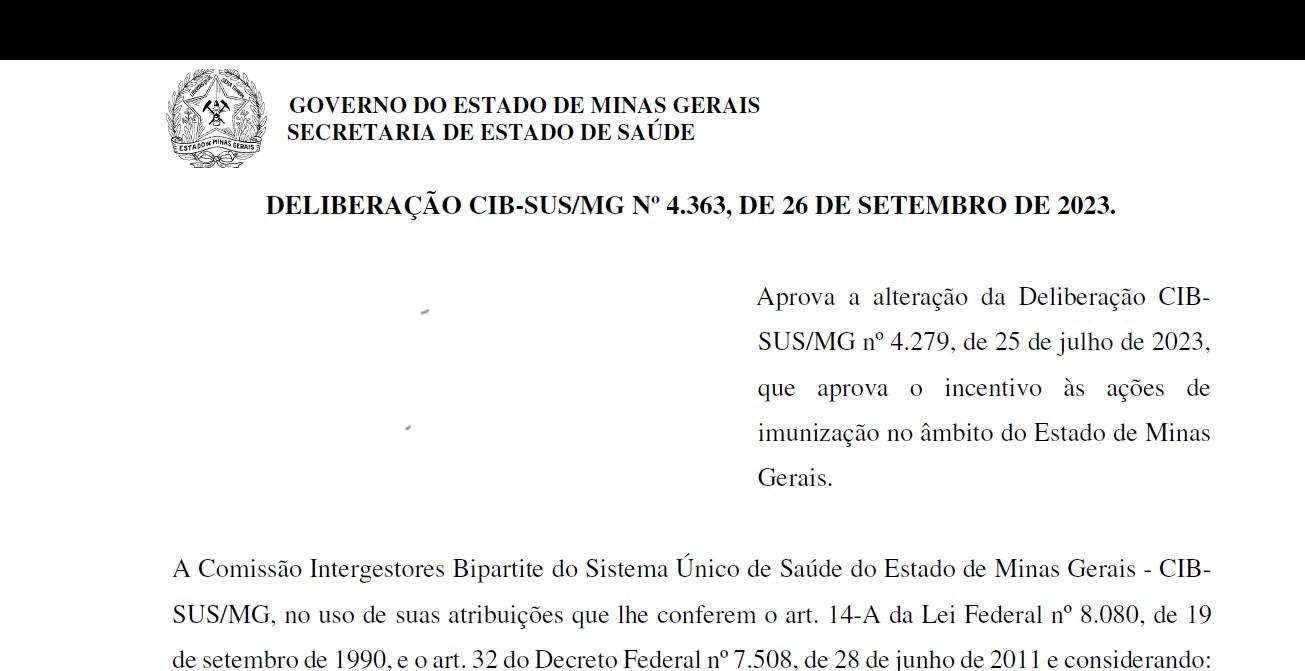 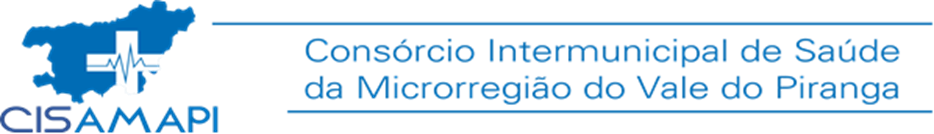 Art. 1º – Alterar o Art. 2º da Resolução SES/MG nº 8.888, de 25 de julho de 2023,para inclusão do §5º, que passa a vigorar com a seguinte redação: “Art. 2º – (...)§ 5º - Os recursos de custeio poderão ser utilizados na remuneração dos serviços prestados pelos Consórcios Intermunicipais de Saúde (CIS), relacionadas as ações de imunização, devendo ser observada a legislação vigente, no que se refere à utilização do recurso e prestação de contas.
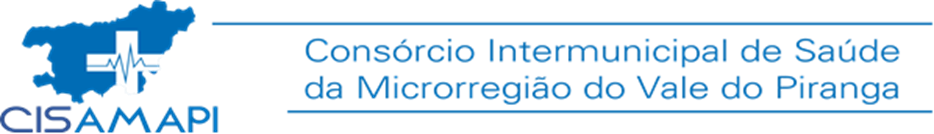 RESPOSTAS DA SES/MG  AOS QUESTIONAMENTOS: 


1) O  uso do saldo remanescente é discricionário ao gestor, desde que seja observado o objeto da pactuação e seja investido em imunização. Dessa forma, não há óbice por parte da SES/MG quanto a proposta de utilização do saldo remanescente para aquisição de mais um veículo que ficará como reserva técnica.

2 ) Os municípios têm autonomia para aderir à iniciativa, sendo decisão discricionária de cada gestor.

2) O regramento para utilização do veículo será realizado pelos municípios em conjunto com o consórcio, sendo recomendada a pactuação em CIB micro. Além disso, para a operacionalização da ação de vacinação extramuros a SES/MG disponibilizou o Guia de Vacinação Extramuros, que aborda orientações práticas quanto a logística, planejamento e operacionalização, e deve ser consultado pela equipe municipal no ato do planejamento da ação.
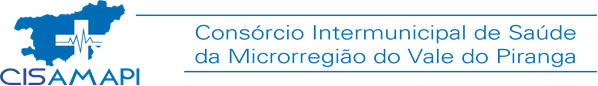 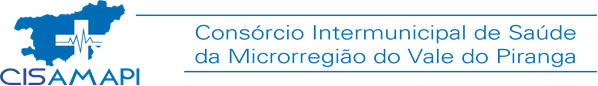 Marca vencedora: FIAT Modelo: DUCATO MAXICARGO 13M³.

Creditado: 	R$ 2.045.000,00
Gasto: 	R$ 1.701.035,00
Diferença: 	R$ 343.965,00

Data prevista para entrega: 04/07/2024.
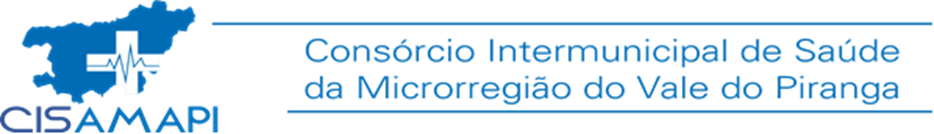 TRANSPORTA SUS
RESOLUÇÃO SES/MG Nº 8.887, DE 25 DE JULHO DE 2023
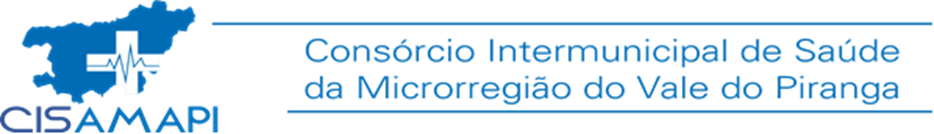 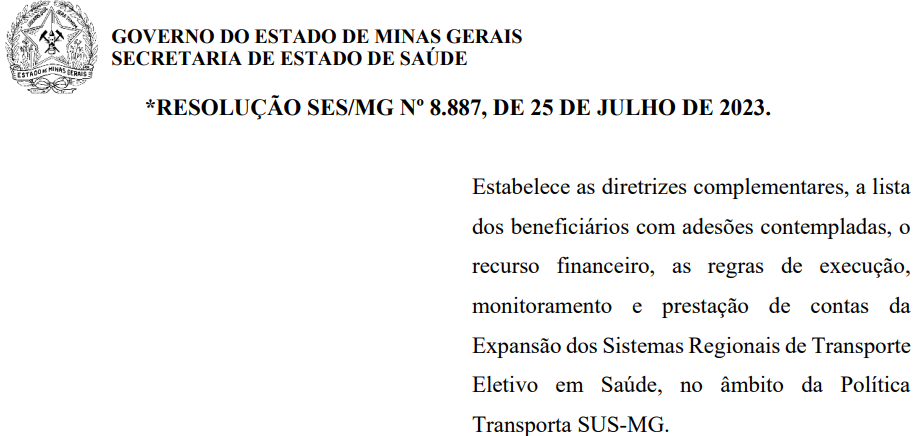 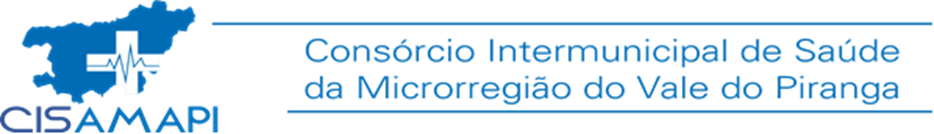 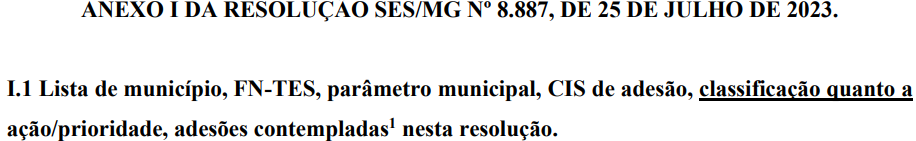 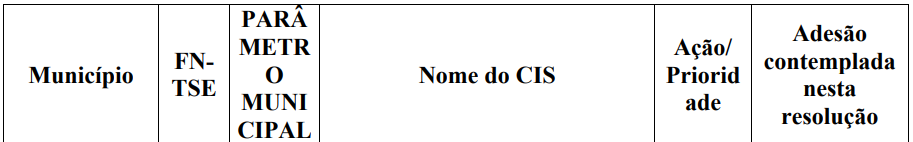 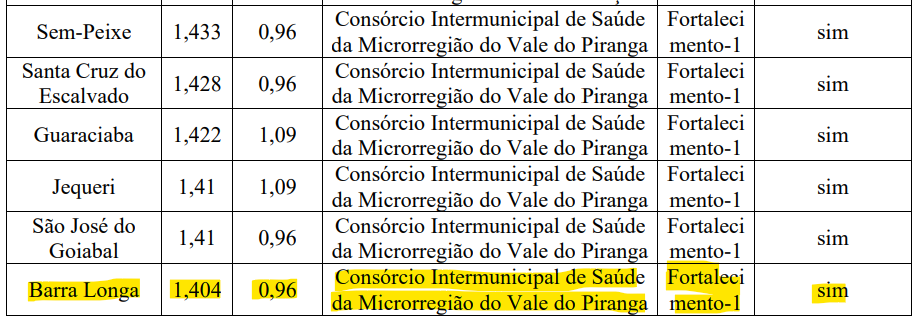 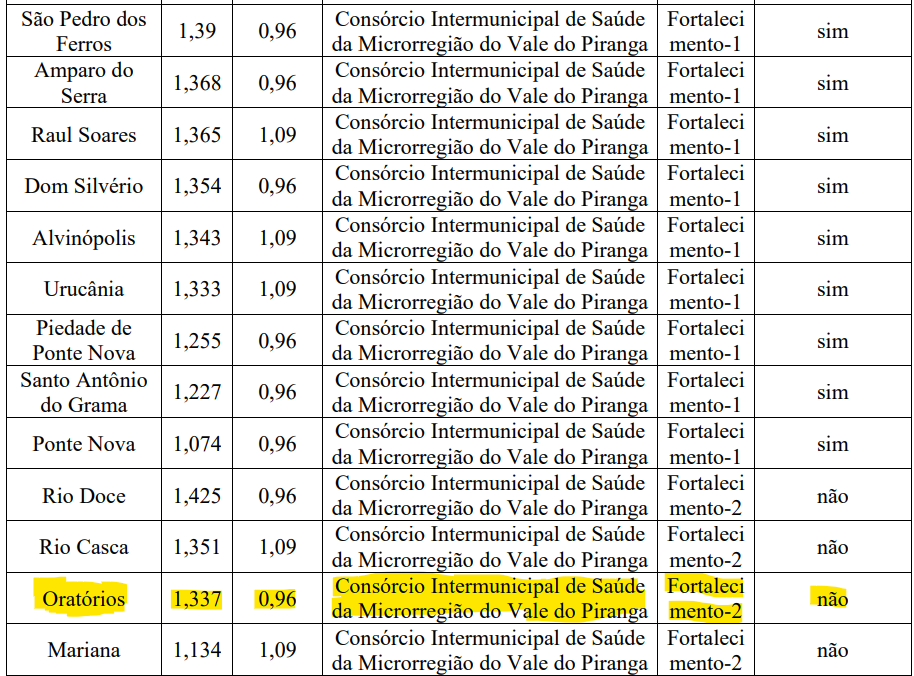 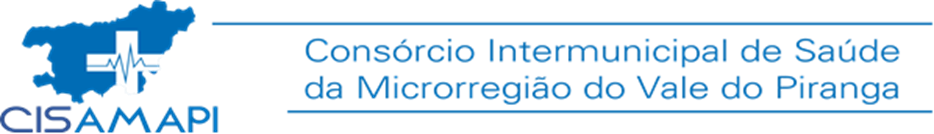